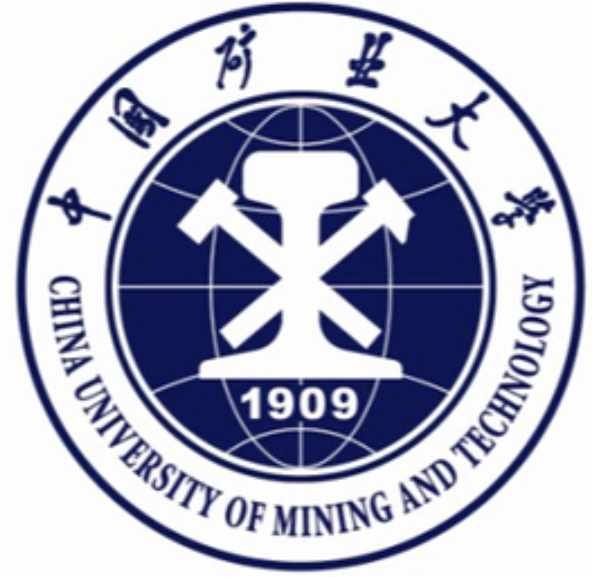 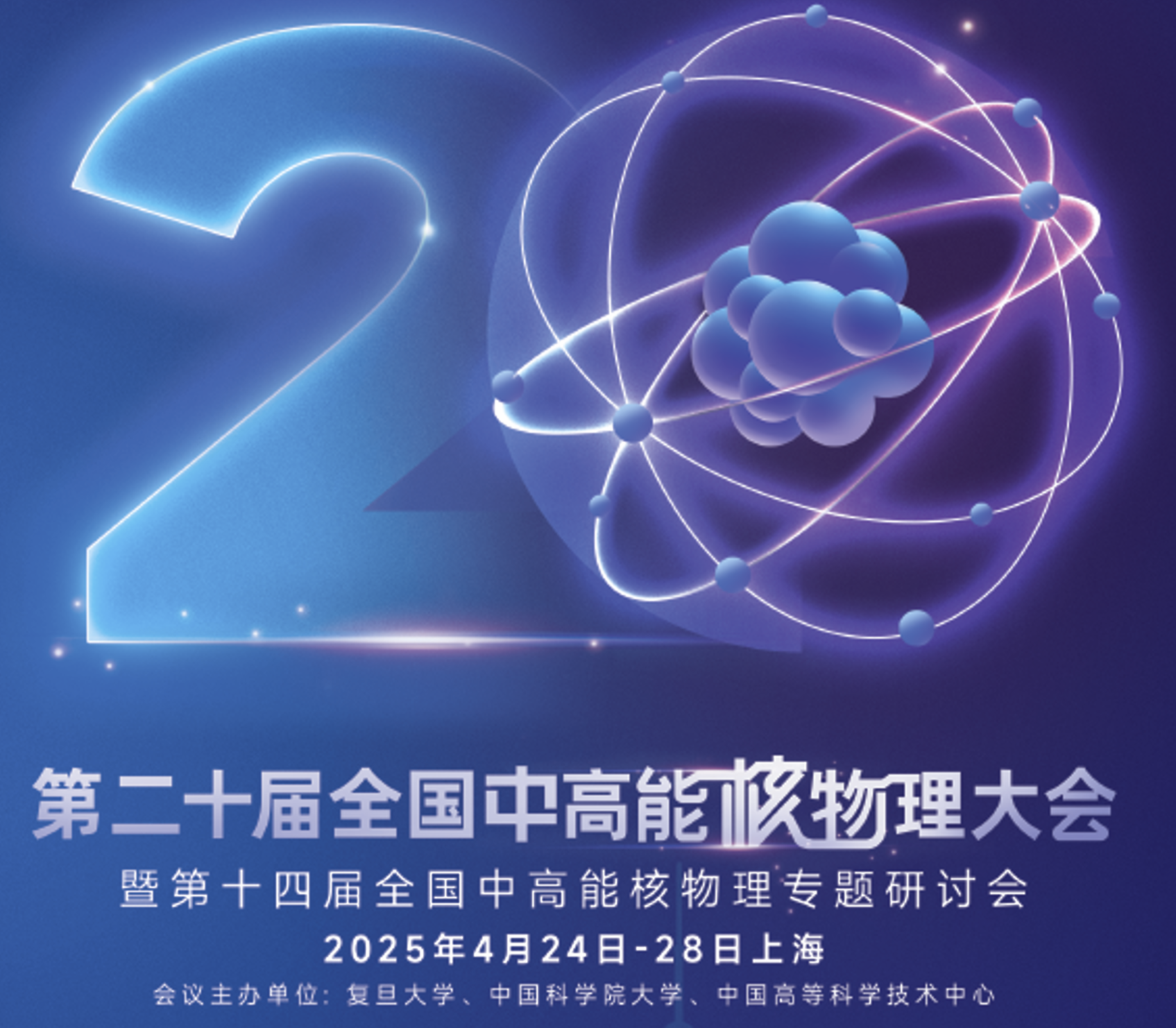 The effect of vorticity on the dynamical magnetic fields in heavy-ion collisions
报告人：Anping Huang（黄安平）
合作者：Xiangyu Wu, Mei Huang
中国矿业大学 材料与物理学院
2025年4月26日
Physical Review D 110 (9), 094032
[Speaker Notes: My topic is thermal production of charms and charmonia in quark-gluon plasma. This work is collaborated with Kai Zhou, Carsten Greiner and Pengfei Zhuang.]
Outline
Introduction

 Framework

 Results

 Conclusion and Future
2
[Speaker Notes: This is the outline of my talk. Firstly, I will give a introduction. Then I will describe thermal production of charms in QGP. Subsequently, the mechanism of thermal charmonium production in QGP will be also indicated. I will present our numerical results on thermal production of charms and charmonia at LHC energy 2.76TeV and 5.5TeV and FCC energy 39TeV. At the end I will give summary for our work.]
Introduction
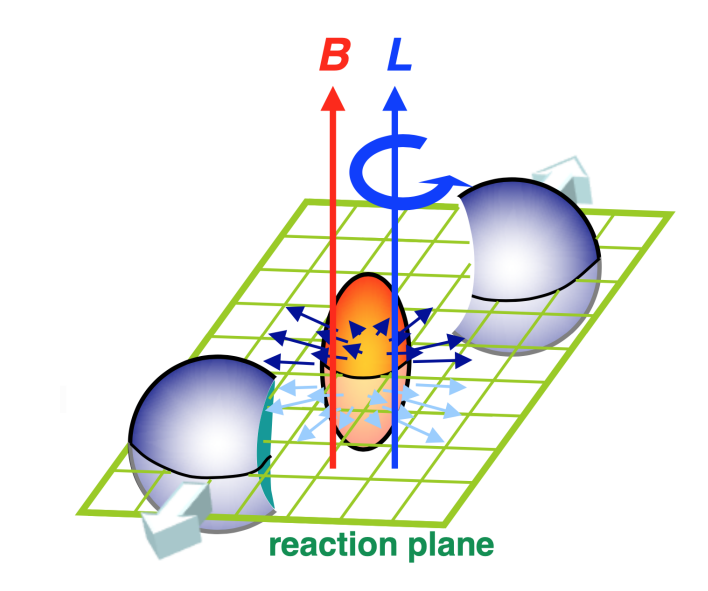 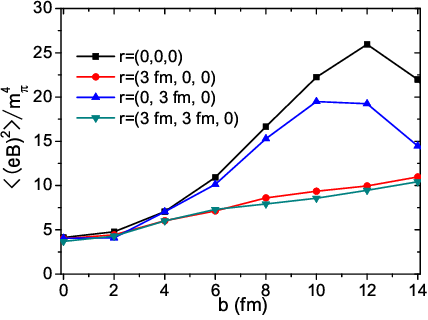 Bloczynski-Huang-Zhang-Liao
Maxim Chernodub
3
Introduction
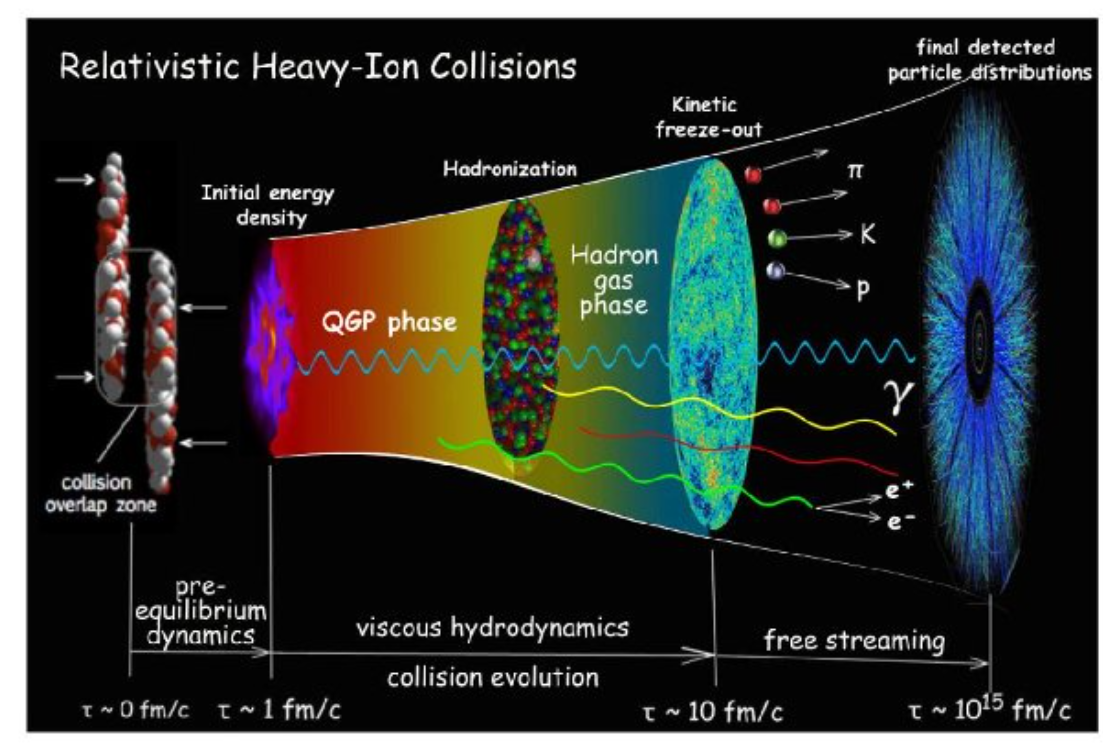 4
Introduction
涡旋场
手征涡旋效应
电导率
手征磁效应
热电场
磁矩（反常）效应
The evolution of the electromagnetic field is influenced by various factors, such as classical factors: conductivity, vortex fields, thermoelectric effects, etc.; and quantum factors: chiral magnetic effect, chiral vortex effect, anomalous magnetic moment effect, etc.
5
Introduction
The Maxwell equation
经典部分
量子部分
It is difficult to analytically solve the Maxwell equations due to the complexity of the current. Therefore, our study is based on numerical methods.
6
Introduction
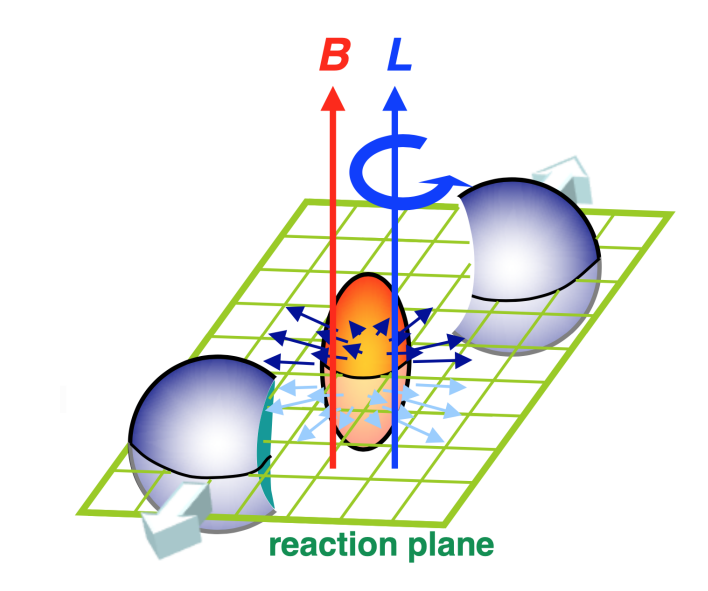 涡旋产生磁场
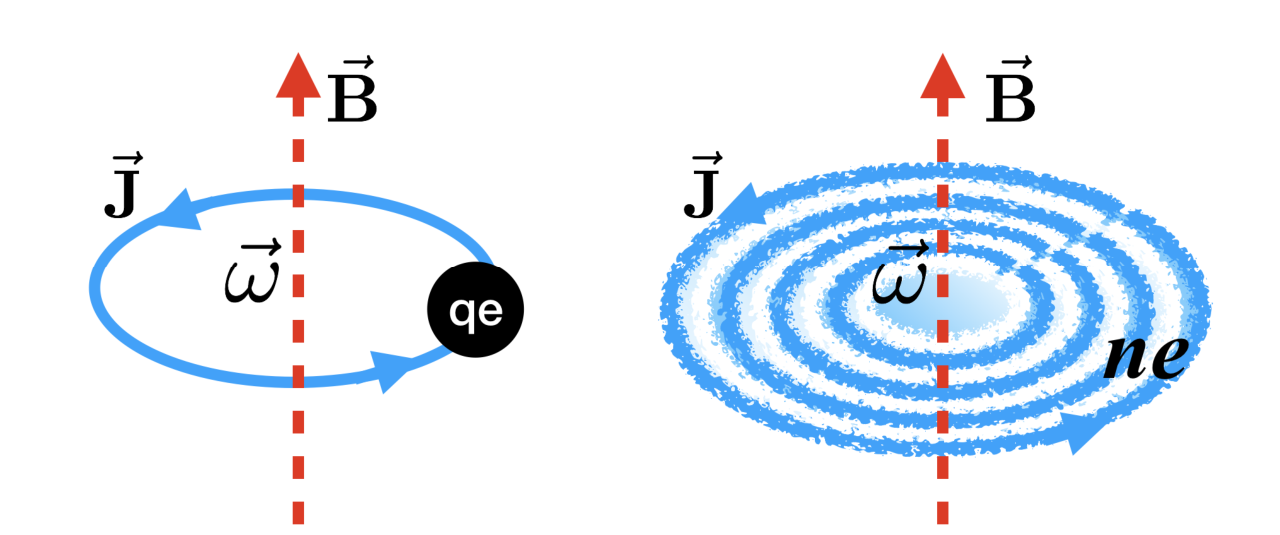 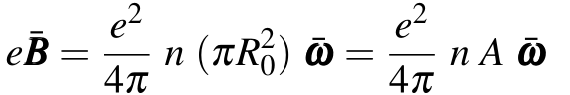 Maxim Chernodub
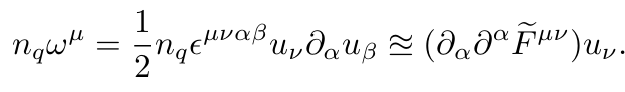 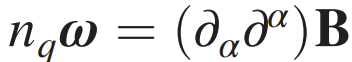 7
Guo, Xingyu, et al. Scientific Reports 10.1 (2020): 2196.
Framework
CLVisc 3+1D
Maxwell equations
We take the weak field method: field effects on hydro are not considered, only hydro effects on fields are considered.
8
Framework
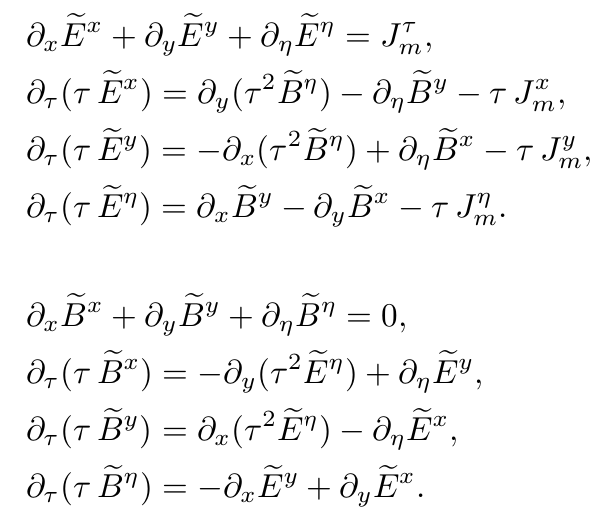 Maxwell equations
Yee-grid algorithm
9
Framework
CLVisc 3+1D
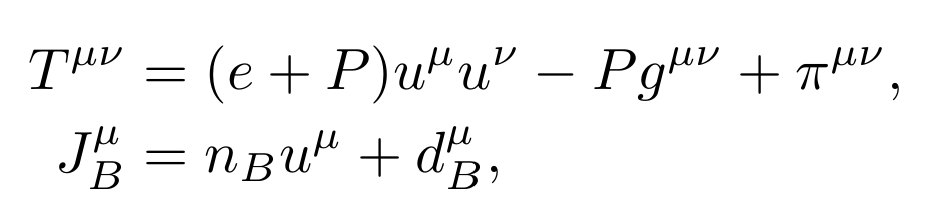 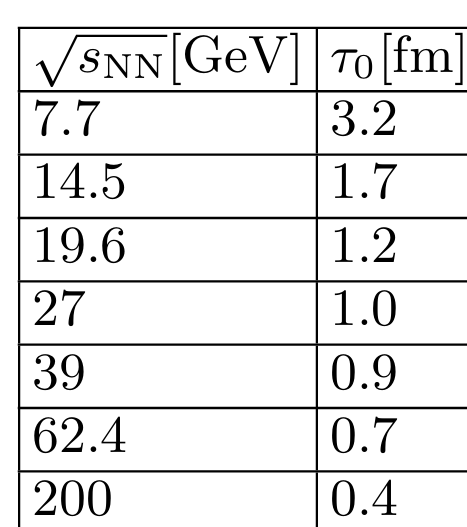 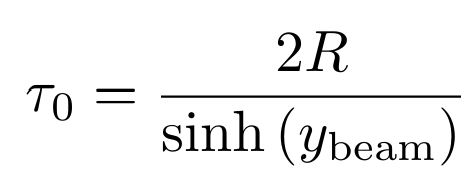 10
Results
1. The magnetic field decays is delayed due to the fluid vorticity of QGP fireball.
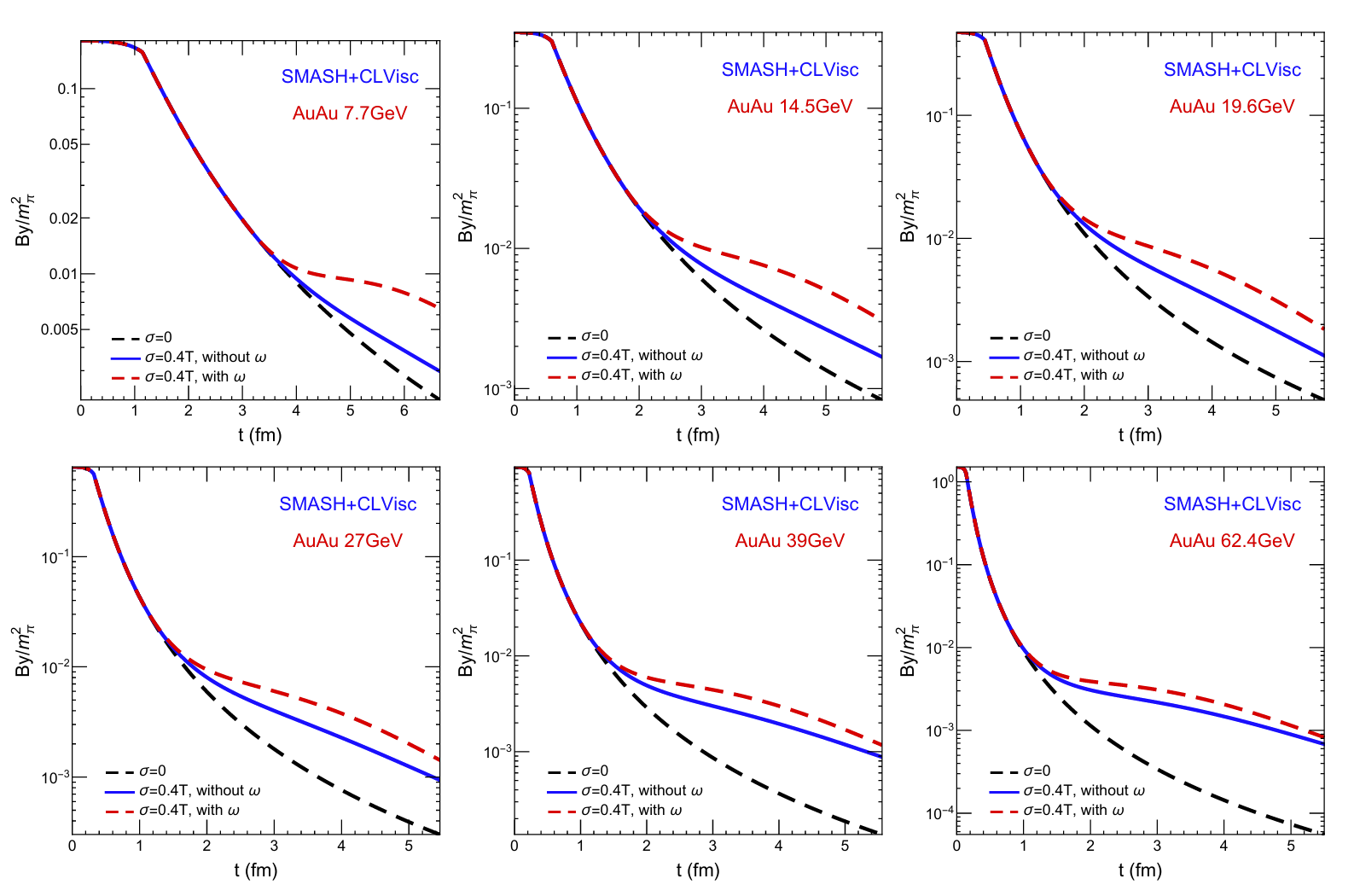 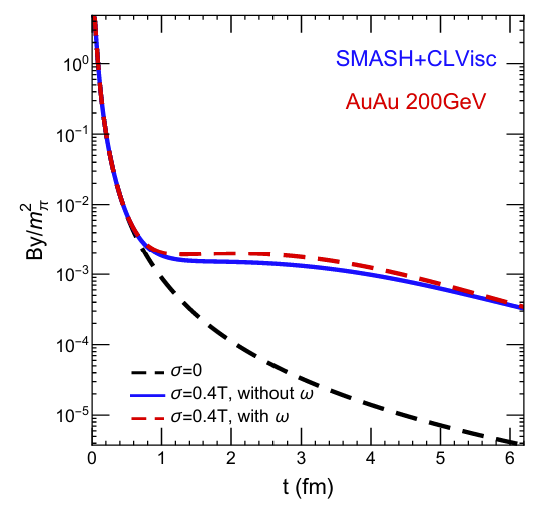 11
Results
2. The effect of vorticity on the magnetic field at the freeze-out surface.
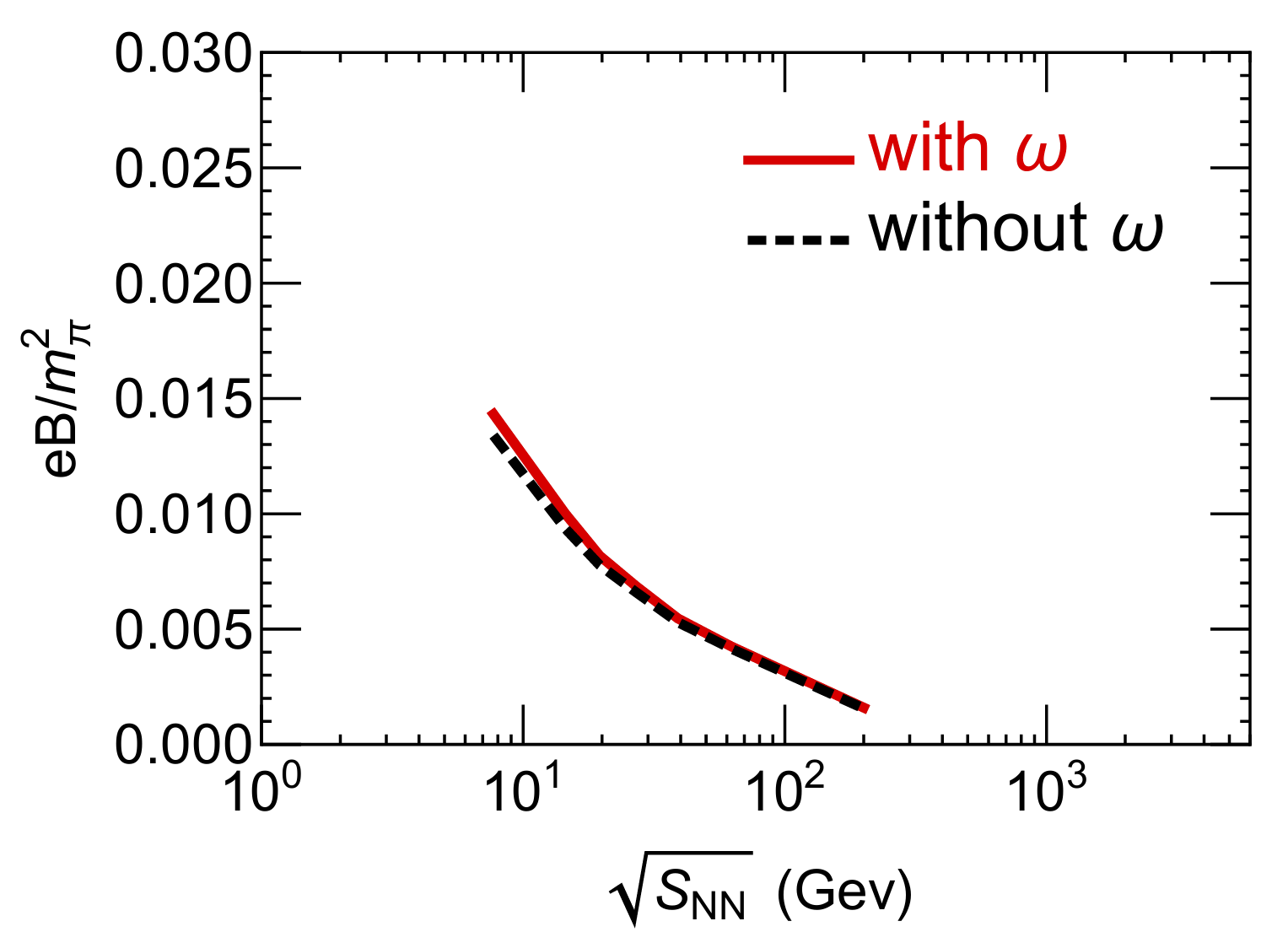 12
Results
3.Comparison with experiment data
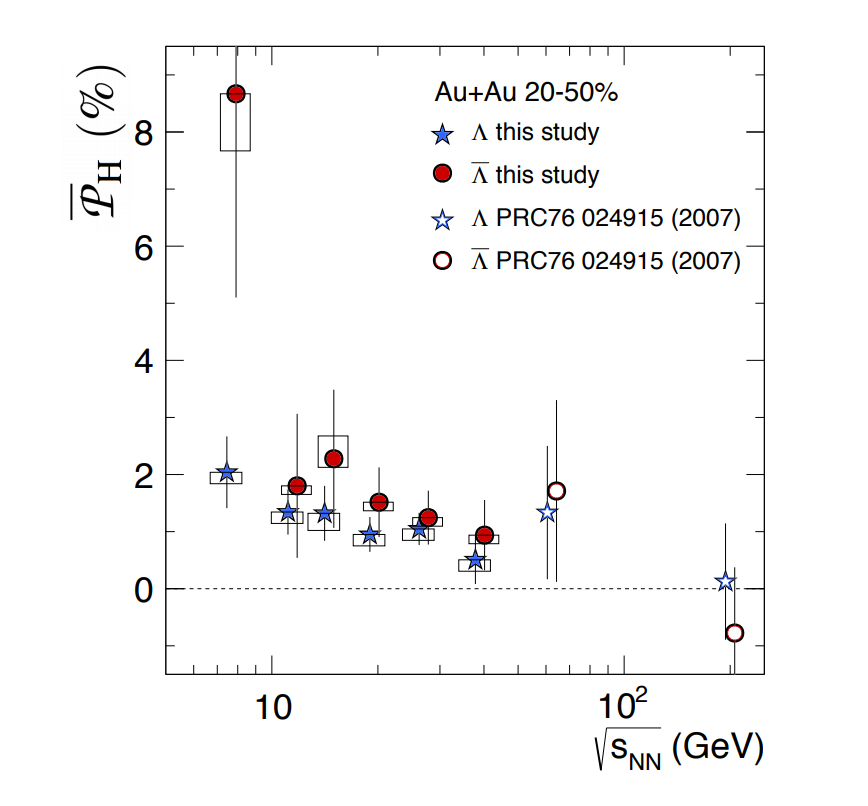 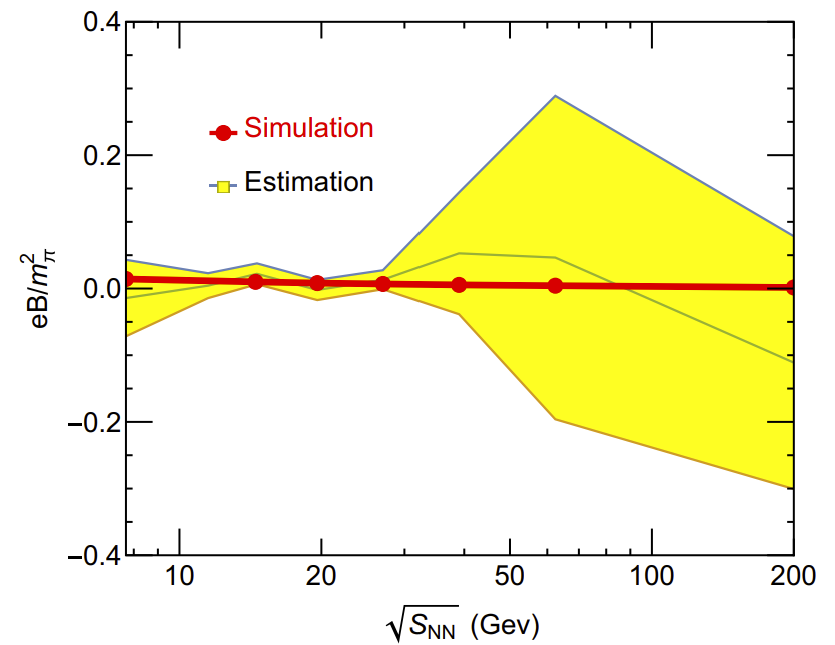 13
Conclusion and Future
14
Conclusion and Future
涡旋场
手征涡旋效应
电导率
手征磁效应
热电场
磁矩（反常）效应
The evolution of the electromagnetic field is influenced by various factors, such as classical factors: conductivity, vortex fields, thermoelectric effects, etc.; and quantum factors: chiral magnetic effect, chiral vortex effect, anomalous magnetic moment effect, etc.
15
Thank You!
16
Appendix
Longgang Pang
Li Yan
夸克自旋极化
17